Die Auferstehung Jesu
Das Unglaubliche wird wahr.Glaubenszeugnisse im Neuen Testamentund Chancen ihrer heutigen Vermittlung
Thomas SödingLehrstuhl Neues TestamentKatholisch-Theologische FakultätRUHR-UNIVERSITÄT BOCHUM
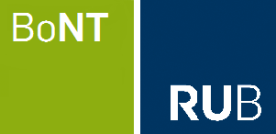 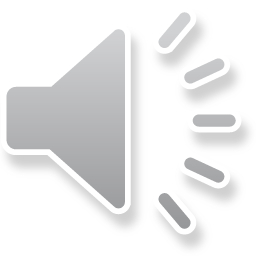 1. Alte Zweifel – neue Fragen
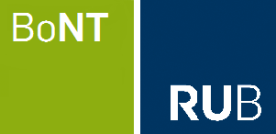 Mk 16,8Und sie gingen hinaus und flohen vom Grab; denn Furcht und Zittern hatte sie ergriffen, und sie sagten niemandem etwas, denn sie fürchteten sich sehr.
Joh 20,13.15„13Sie haben meinen Herrn geholt, und ich weiß nicht, wohin sie ihn gelegt haben.“ …„15Herr, wenn du ihn weggetragen hast, sag‘ mir, wohin du ihn gelegt hast, damit ich ihn hole.“
Lk 24,11Diese Worte erschienen ihnen als Geschwätz, und sie glaubten ihnen nicht.
Mt 28,17Und als sie ihn sahen, warfen sie sich vor ihm nieder, zweifelten aber.
Lk 24,37Voller Furcht und Angst meinten sie, ein Gespenst zu sehen.
Joh 20,25„Wenn ich nicht an seinen Händen das Mal der Nägel sehe und meine Finger in das Mal der Nägel lege und meine Hand in seine Seite lege, werde ich nicht glauben.“
Apg 17,23Als sie von der Auferstehung der Toten hörten, spotteten die einen, andere aber sagten: „Darüber wollen wir dich ein andermal hören“.
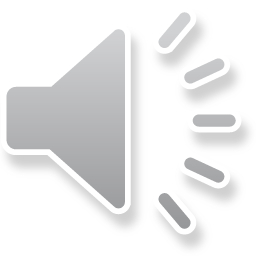 SÖDING | DIE AUFERSTEHUNG JESU
2
2. Die Texte
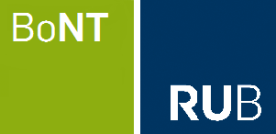 Erzählungen
Bekenntnisse
Reflexionen
Leeres Grab
Erschei-nungen
Formeln
Lieder
Predigten
Briefe
Apostelgeschichte
Paulusbriefe
Evangelien
50
70
90
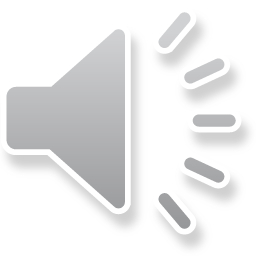 SÖDING | DIE AUFERSTEHUNG JESU
3
3. Die Genese des Osterglaubens
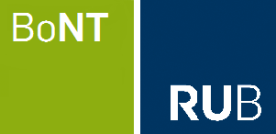 Apostelgeschichte
Paulusbriefe
Mt 28
Lk 24 – Apg 1
Joh 20-21
Joh 20,1-16
Mk 16,1-8
1Kor 15,3-5
50
70
90
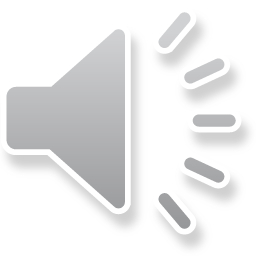 SÖDING | DIE AUFERSTEHUNG JESU
4
3. Die Genese des Osterglaubens
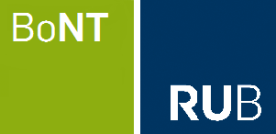 Mk 12,18-27„26Zu den Toten, dass sie auferweckt werden: Habt ihr nicht im Buch des Mose beim Dornbusch gelesen, wie Gott zu ihm sprach: ‚Ich bin der Gott Abrahams und der Gott Isaaks und der Jakobs‘ (Ex 3,6)?  27Gott ist kein Gott von Toten, sondern von Lebenden.“
Marc Chagall, Mose vor dem brennenden , Dornbusch, Lithographie, Serie zum Exodus, 1966
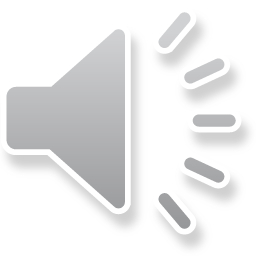 SÖDING | DIE AUFERSTEHUNG JESU
5
3. Die Genese des Osterglaubens
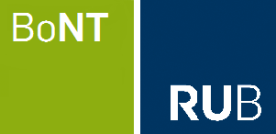 Mk 14,25„Amen, ich sage euch, ich werde nicht mehr vom Gewächs des Weinstocks trinken, bis ich neu trinken werde im Reich Gottes.“
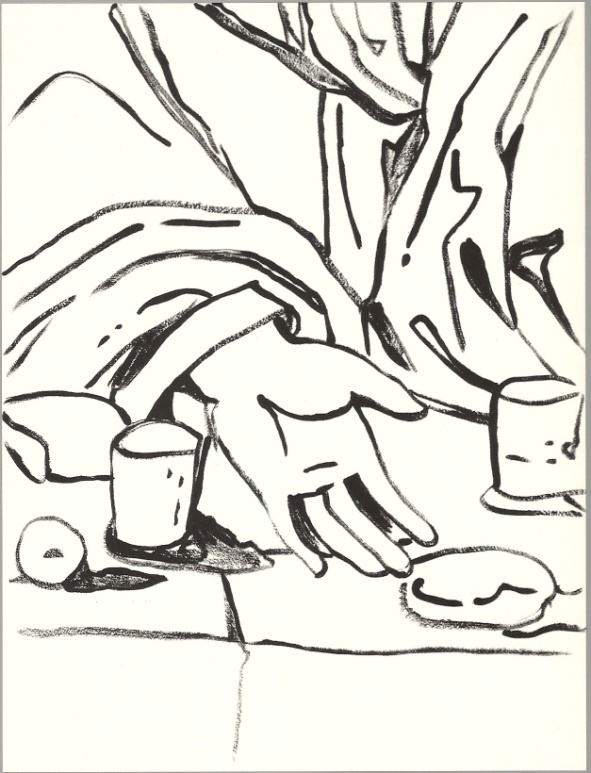 Andy Warhol, The Last Supper 1986, Acryl auf Papier, 80,3 x 60 cm, Pittsburgh, The Andy Warhol Museum.
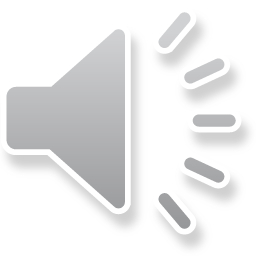 SÖDING | DIE AUFERSTEHUNG JESU
6
3. Die Genese des Osterglaubens
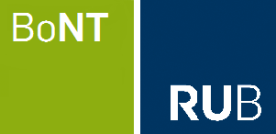 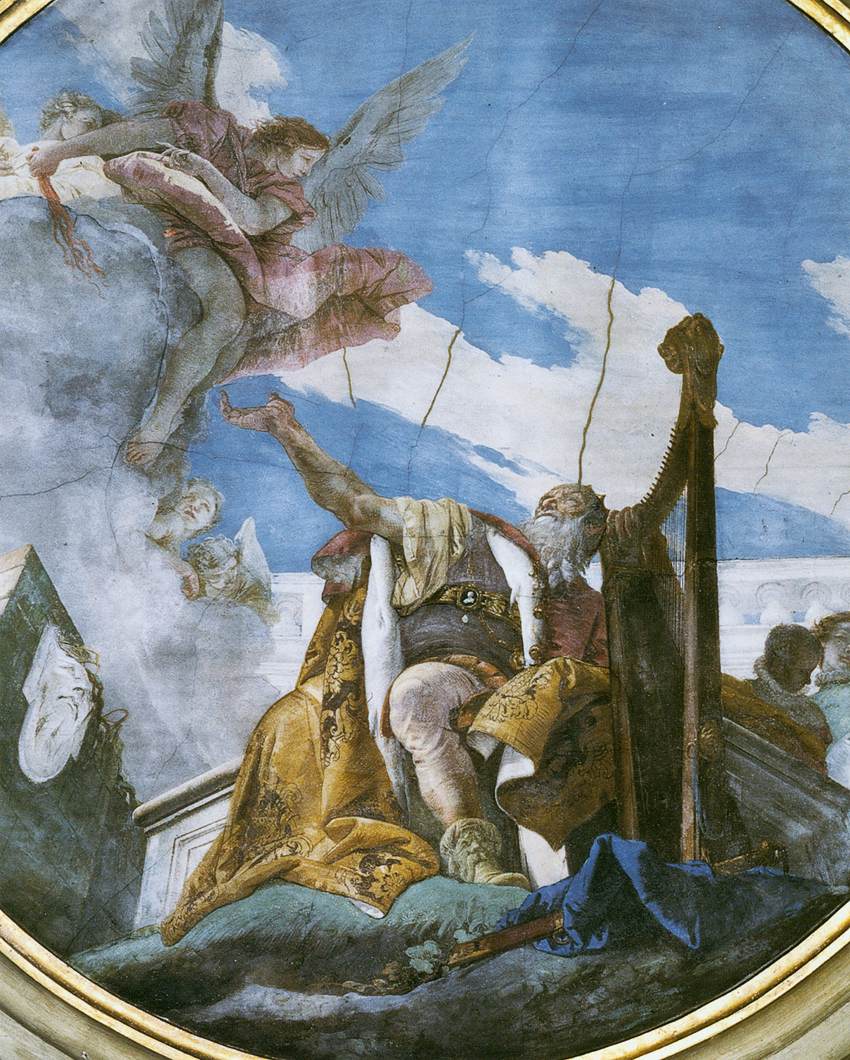 Mk 12,35ff.35„Wie sagen die Schriftgelehrten, dass der Christus der Davidssohn sei? 36David selbst sagt im Heiligen Geist:‚Es sprach der Herr zu meinem Herrn: Setze dich mir zur Rechten, bis ich deine Feinde unter deine Füße lege’ (Ps 110,1). David selbst nennt ihn ‚Herr’, woher ist er dann sein Sohn?“
Giovanni Battista Tiepolo (1737-39)Fresco, Santa Maria del Rosario (Gesuati), Venedig
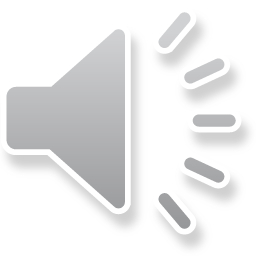 SÖDING | DIE AUFERSTEHUNG JESU
7
3. Die Genese des Osterglaubens
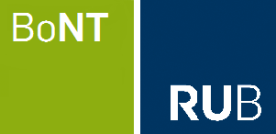 Mk 16,1-21Und als der Sabbat vorüber war, kauften Maria Magdalena und Maria, die des Jakobus, und Salome Aromata, um zu gehen, ihn zu salben. 2Und in aller Frühe, am ersten Tag der Woche, kamen sie zum Grab, als gerade die Sonne aufging.
Mt 28,16-1716Die elf Jünger aber gingen nach Galiläa zum Berg, den Jesus ihnen genannt hatte.  17Und als sie ihn sahen, warfen sie sich vor ihm nieder …
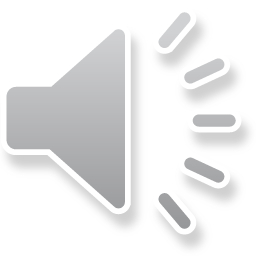 SÖDING | DIE AUFERSTEHUNG JESU
8
4. Das Credo
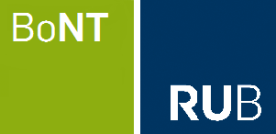 1Kor 15,1-111Ich erkläre euch, Brüder, das Evangelium, das ich euch verkündet habe, das ihr auch angenommen habt, in dem ihr Stand gewonnen habt, 2durch das ihr auch gerettet werdet, wenn ihr das Wort, das ich euch verkündet habe, festhaltet, ihr wäret denn umsonst zum Glauben gekommen.  3Denn überliefert habe ich euch als erstes, was auch ich empfangen habe: Christus starb für unsre Sünden nach den Schriften 4und ward begraben und wurde auferweckt am dritten Tage nach den Schriften und 5erschien dem Kephas, dann den Zwölfen,  6danach erschien er mehr als 500 Brüdern auf einmal, von denen die meisten leben, einige aber schon gestorben sind, 7danach erschien er Jakobus, danach den Aposteln allen. 8Als letztem aber von allen, wie der Nachgeburt, erschien er mir. 9Denn ich bin der geringste der Apostel, der ich nicht wert bin, Apostel zu heißen,  weil ich die Kirche Gottes verfolgt habe. 10Doch durch Gottes Gnade bin ich, was ich bin, und seine Gnade ist bei mir nicht leer geworden, sondern mehr als alle anderen habe ich mich bemüht – nicht ich, sondern die Gnade Gottes mit mir. 11Ob also ich oder jene: So verkünden wir, und so seid ihr zum Glauben gekommen.
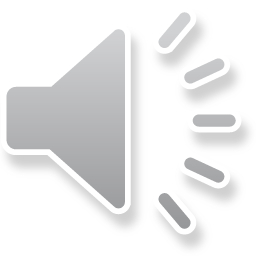 SÖDING | DIE AUFERSTEHUNG JESU
9
5. Die Grabesgeschichten
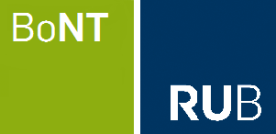 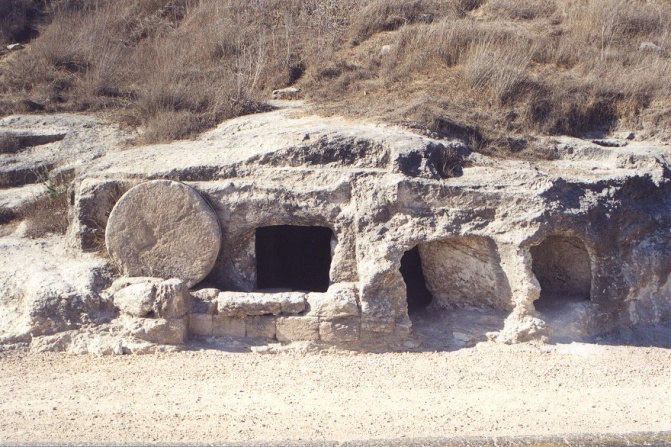 Grab aus Judäa, 1. Jh. n. Chr.
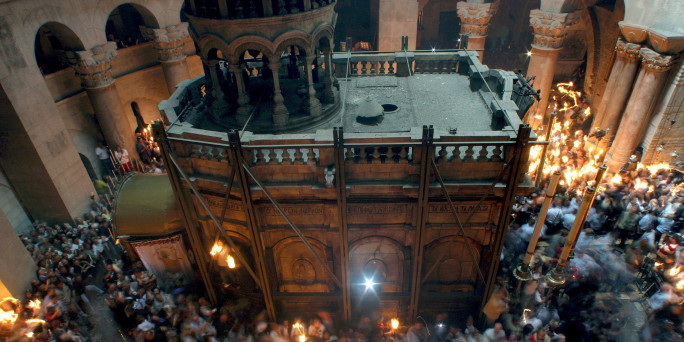 Osterfeier in der Grabeskirche von Jerusalem
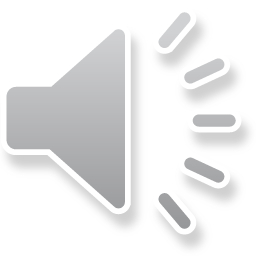 SÖDING | DIE AUFERSTEHUNG JESU
10
5. Die Grabesgeschichten
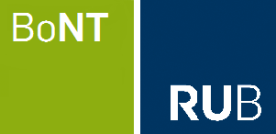 Mk 16,6f.6Er aber sagte ihnen: „Fürchtet euch nicht. Jesus sucht ihr, den Nazarener, den Gekreuzigten: Er ist auferweckt worden; er ist nicht hier. Seht, der Platz, wohin sie ihn gelegt haben. 7Aber geht, sagt seinen Jüngern und Petrus: Er geht euch voraus nach Galiläa; dort werdet ihr ihn sehen, so wie er euch gesagt hat.“
Bartolomea Schedoni. Die Frauen am Grab, 1613Öl auf Leinwand, Galleria Nazionale, Parma
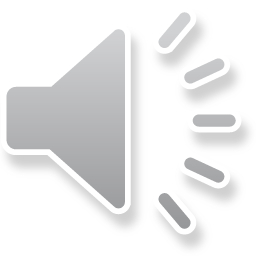 SÖDING | DIE AUFERSTEHUNG JESU
11
6. Die Erscheinungserzählungen
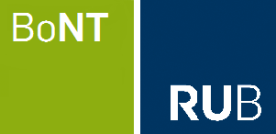 Mt 28,17-2017Und als sie ihn sahen, warfen sie sich vor ihm nieder, zweifelten aber
18Jesus ging auf sie zu und sagte:  
	„Mir ist alle Macht gegeben im Himmel und auf Erden. 19Geht, macht alle Völker zu Jüngern, indem ihr sie tauft auf den Namen des Vaters und des Sohnes und des Heiligen Geistes 20und sie lehrt, alles zu halten, was ich euch geboten habe. Und siehe, ich bin mit euch alle Tage bis ans Ende der Welt.“
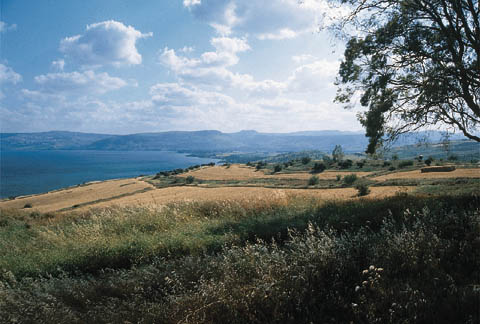 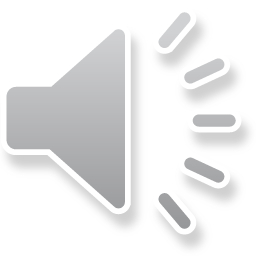 SÖDING | DIE AUFERSTEHUNG JESU
12
6. Die Erscheinungserzählungen
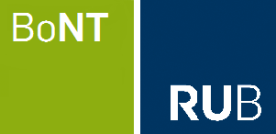 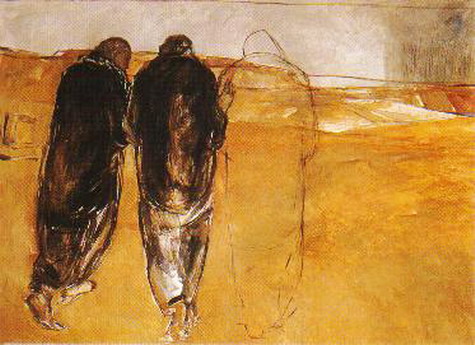 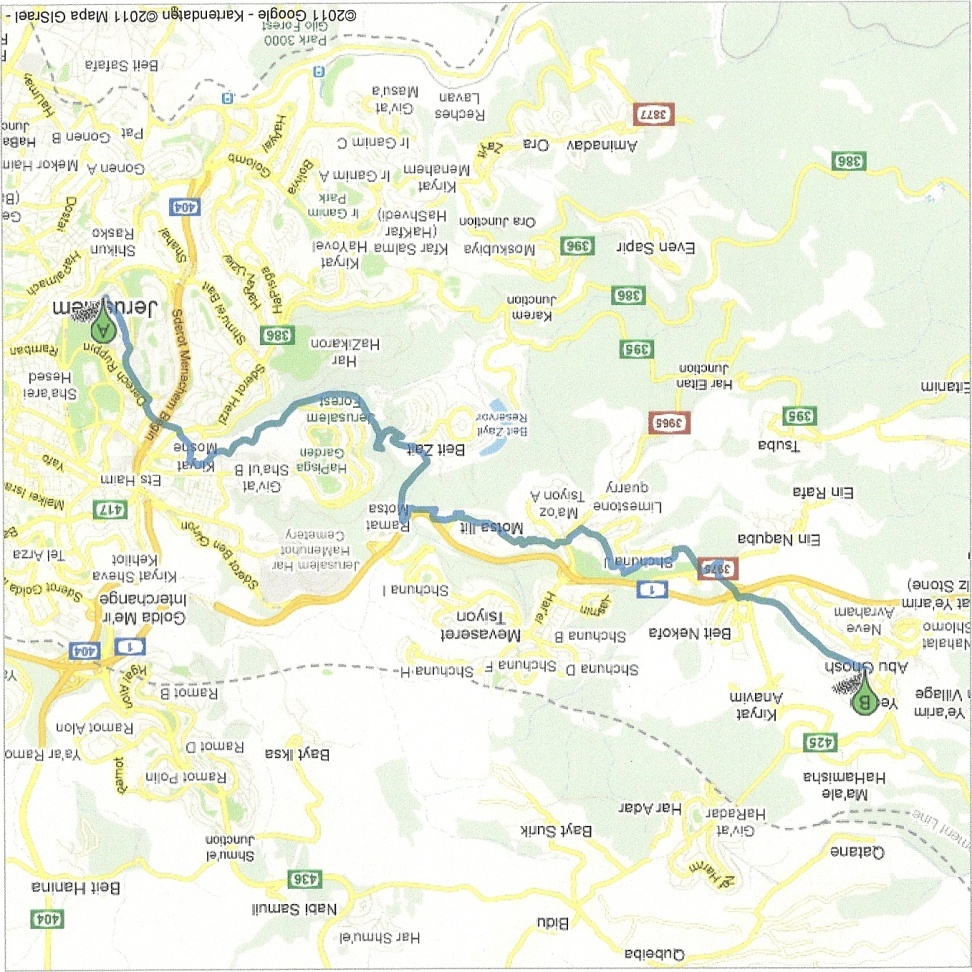 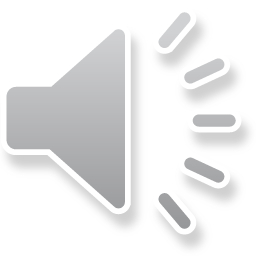 SÖDING | DIE AUFERSTEHUNG JESU
13
6. Die Erscheinungserzählungen
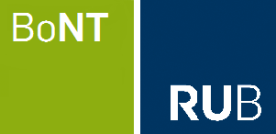 Lk 24,37-4437Voller Furcht und Angst meinten sie ein Gespenst zu sehen.
38Er sagte ihnen: „Was seid ihr so bestürzt? Warum lasst ihr solche Zweifel in eurem Herzen aufkommen? 39Seht meine Hände und Füße. Ich selbst bin es. Kein Geist hat Fleisch und Bein, wie ihr mich seht. 40Und dies sagend, zeigte er ihnen Hände und Füße. 41Weil sie vor Freude ungläubig staunten,, sagte Jesus zu ihnen: „Habt ihr hier eigentlich nichts zu essen?“ 42Da legten sie ihm ein Stück gebratenen Fisch vor. 43Er nahm es und aß vor ihren Augen. Dann sagte er ihnen: „44Das sind meine Worte, die ich zu euch gesagt habe, als ich noch bei euch war: Es muss alles erfüllt werden, was von mir geschrieben steht im Gesetz des Mose und den Propheten und Psalmen.“
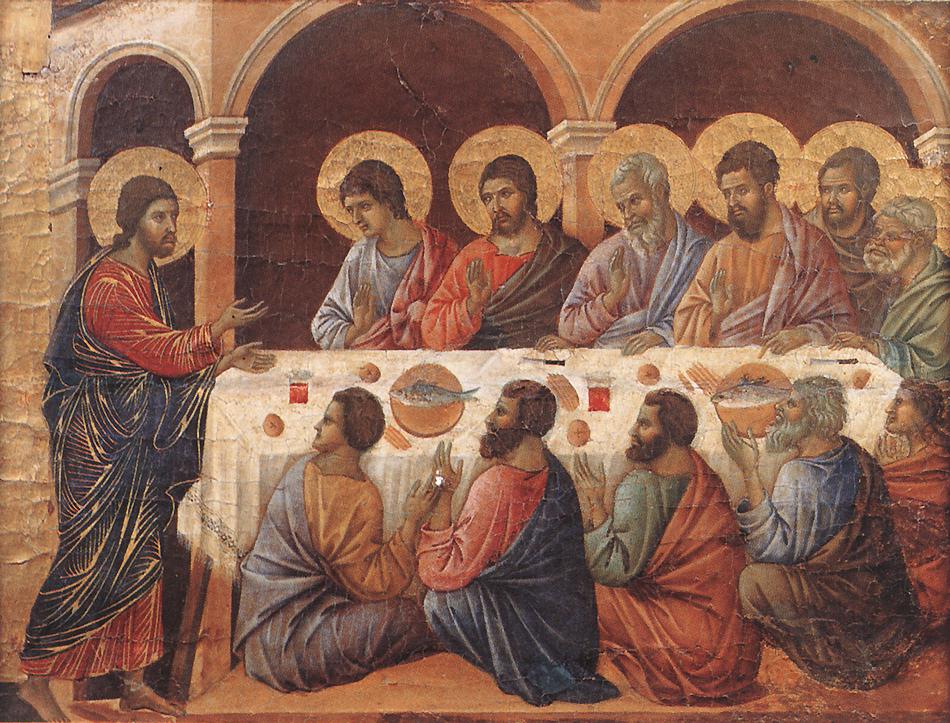 Duccio di Buoninsegna1308-11Tempera auf Holz 39,5 x 51,5 cmMuseo dell'Opera del Duomo, Siena
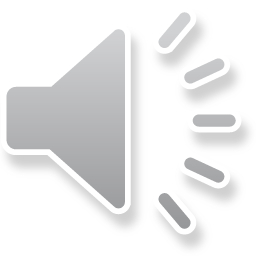 SÖDING | DIE AUFERSTEHUNG JESU
14
6. Die Erscheinungserzählungen
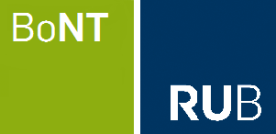 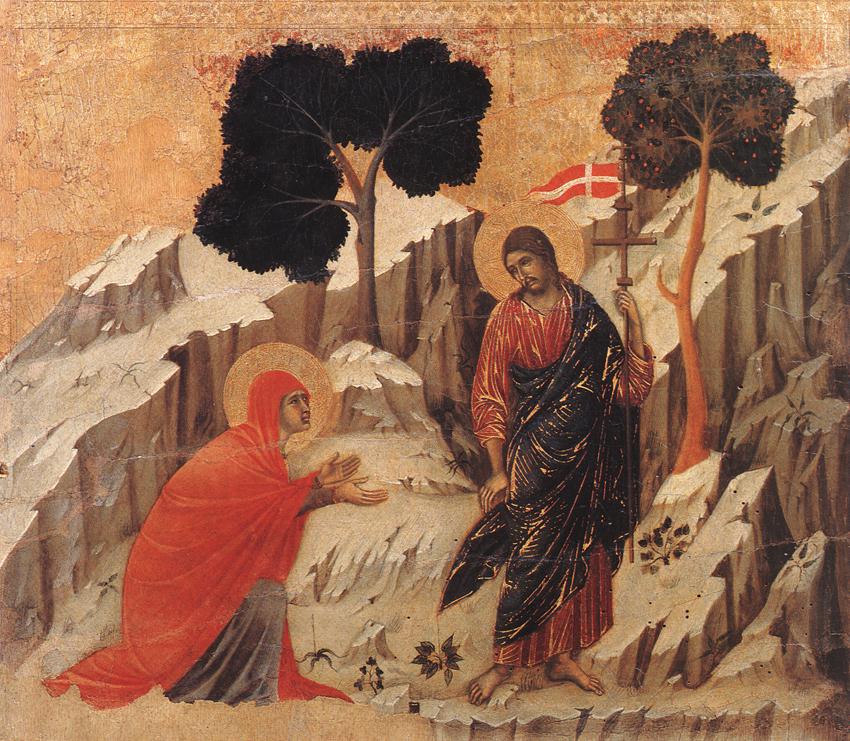 Joh 20,15-17 „15Herr, wenn du ihn weggetragen hast, sag‘ mir, wohin du ihn gelegt hast, damit ich ihn hole.“ 
	16Jesus sagte: „Maria“. Sie wandte sich um und sagte ihm auf Hebräisch: „Rabbuni“, das heißt: Lehrer.17Jesus sagt ihr: „Rühr‘ mich nicht an. Denn noch bin ich nicht aufgestiegen zum Vater. Geh aber zu meinen Brüdern und sag ihnen: Ich gehe hinauf zu meinem Vater und eurem Vater, zu meinem Gott und eurem Gott.“
Duccio di Buoninsegna 1308-11Tempera auf Holz, 51 x 57 cmMuseo dell‘Opere dl Duomo, Siena
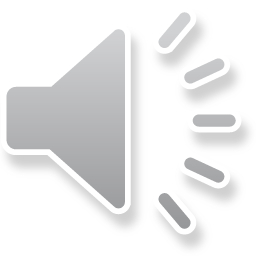 SÖDING | DIE AUFERSTEHUNG JESU
15
6. Die Erscheinungserzählungen
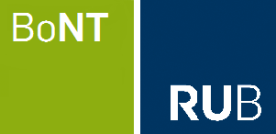 Joh 20,25„Wenn ich nicht an seinen Händen das Mal der Nägel sehe und meine Finger in das Mal der Nägel lege und meine Hand in seine Seite lege, werde ich nicht glauben.“
Joh 20,27„Leg deinen Finger hierher und sieh meine Hände und reiche deine Hand und lege sie an meine Seite, und sei nicht ungläubig, sondern gläubig.“
Caravaggio, 1601-02, Öl auf Leinwand, 107 x 146 cmSanssouci, Potsdam
Peter Paul Rubens 1613-15, Öl auf Holz,143 x 123 cm (Mitteltafel), 146 x 55 cm (Seitentafeln) ,Koninklijk Museum voor Schone Kunsten, Antwerpen
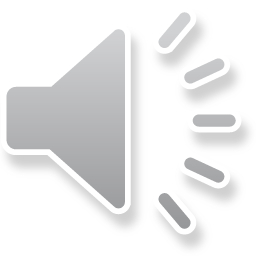 SÖDING | DIE AUFERSTEHUNG JESU
16
6. Die Erscheinungserzählungen
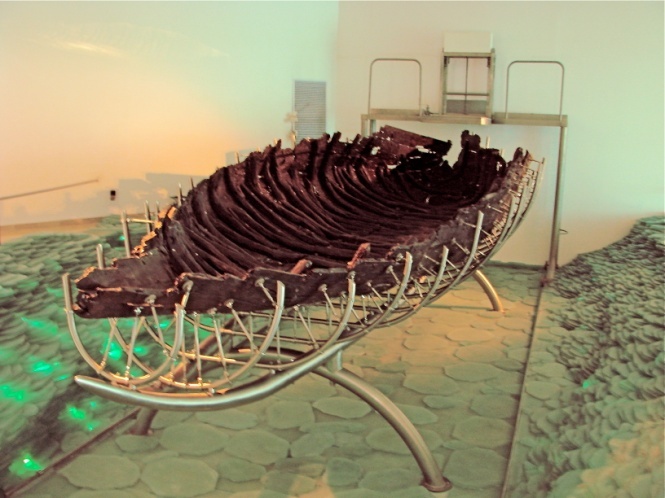 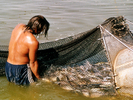 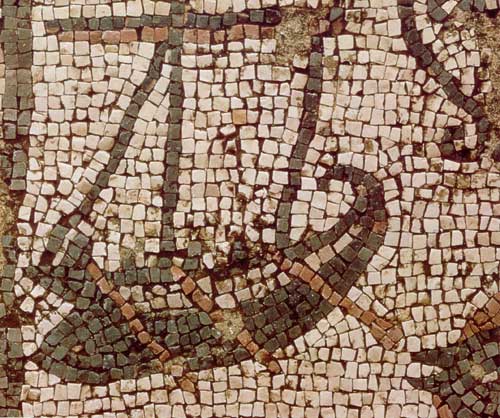 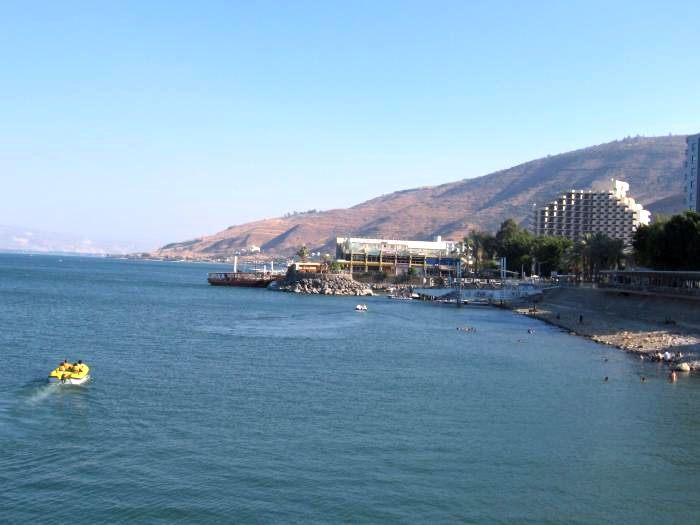 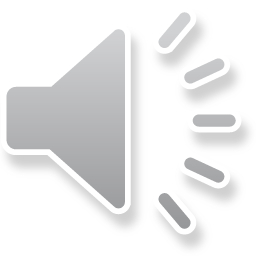 SÖDING | DIE AUFERSTEHUNG JESU
17
6. Die Erscheinungserzählungen
Joh 213Simon Petrus sagte ihnen: „Ich gehe fischen!“ 
Simon Petrus aber, als er hörte, dass es der Herr ist, gürtete sein Obergewand, weil er nackt war, und sprang in den See. 
	10Jesus sagt ihnen: „Bringt von den Fischen, die ihr jetzt gefangen habt!“ 
	11Da stieg Petrus hinein und zog das Netz ans Land …
Die anderen sagten: „Wir gehen mit dir!“ …
	7Da sagte der Jünger, den Jesus liebte, zu Petrus: „Es ist der Herr!“ 
	8Die anderen Jünger kamen mit dem Boot …
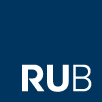 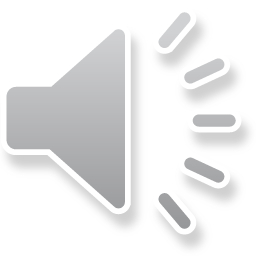 SÖDING | DIE AUFERSTEHUNG JESU
18
6. Die Erscheinungserzählungen
Joh 21
	4Als die Morgenfrühe anbrach, stand Jesus am Ufer, aber seine Jünger erkannten nicht, dass es Jesus war. 5Da sagt er ihnen: „Kinder, habt ihr nicht zu essen?“ Sie antworteten ihm: „Nein“.
	9Als sie an Land stiegen, sahen sie ein Kohlenfeuer und darauf Fische liegen und Brot. 10Jesus sagt ihnen: „Bringt von den Fischen, die ihr jetzt gefangen habt!“ 11Da stieg Petrus hinein und zog das Netz ans Land …
	12Jesus sagte: „Kommt und esst!“ …  13Jesus kommt und nimmt das Brot und gibt es ihnen, desgleichen die Fische.
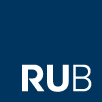 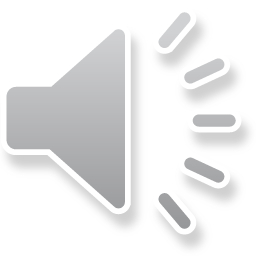 SÖDING | DIE AUFERSTEHUNG JESU
19
6. Die Erscheinungserzählungen
Joh 21,11Petrus stieg hinein und zog das Netz ans Land, prall gefüllt mit 153 großen Fischen; und obgleich es so viele waren, zerriss das Netz nicht.
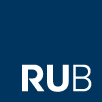 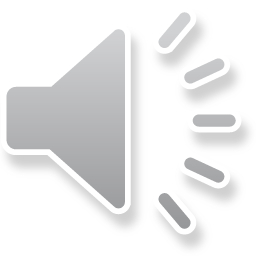 SÖDING | DIE AUFERSTEHUNG JESU
20
6. Die Erscheinungserzählungen
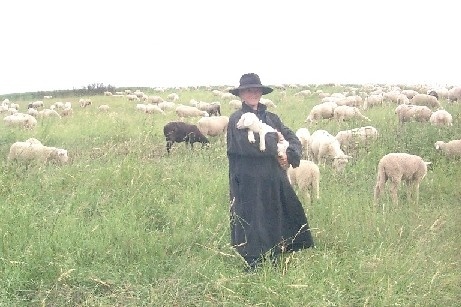 Joh 21,15
	„Simon, Sohn des Johannes, 
	liebst du mich (avgapa/|j me)  mehr als diese?“
	 „Ja, Herr, du weißt, dass ich dich liebe (filw/ se).”
	„Weide meine Lämmer (avrni,a )!“
Joh 21,16
	„Simon, Sohn des Johannes, 
	liebst du mich (avgapa/|j me)?“
	„Ja, Herr, du weißt, dass ich dich liebe (filw/ se).“
	 „Weide meine Lämmer (avrni,a )!“
Joh 21,17
	„Simon, Sohn des Johannes, 
	liebst du mich (filei/j me)?“
	„Herr, du weißt alles, 
	du weißt, dass ich dich liebe (filw/ se).“
	„Weide meine Schafe“ (pro,bata)!“
€
€
€
€
€
€
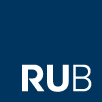 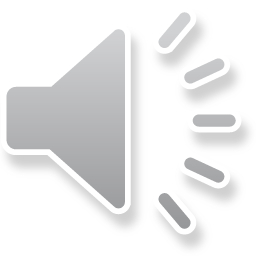 SÖDING | DIE AUFERSTEHUNG JESU
21